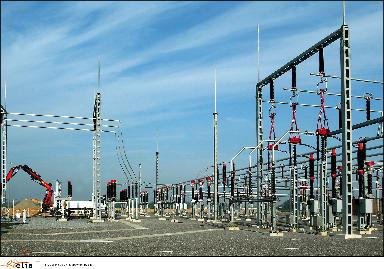 SELCABLE
Vårmöte
2009-05-27
1
Program
09.00 – 09.30	Samling med kaffe 

09.30 – 10.00	Stadgeenligt Föreningsmöte 	 

10.00 – 13.00	SELCABLE Vårmöte enligt bifogad agenda
 
13.00 – 14.00	Avslutande gemensam lunch på Teknikföretagen
2
Föreningsmöte
1. Föreningsmötets öppnande.
2. Val av mötesordförande och protokollförare för mötet
3. Godkännande av föreslagen dagordning
4. Upprättande och godkännande av röstlängd
5. Val av justeringsman att jämte ordföranden justera mötets protokoll
6. Prövning av om föreningsmötet blivit behörigen sammankallat§ 9 Kallelse till föreningsmötet, med dagordning, skall ut sändas ut    tidigast 8 veckor och senast 1 vecka före mötet.
3
7. Framläggande av årsbokslut för år 2008
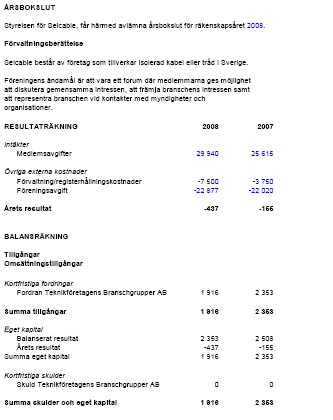 4
8. Fastställelse av årsbokslut år 2008
9. Val av styrelse 2009 – 2011Olsson Stefan,		Nexans IKO Sweden ABAndersson, Tomas 	Draka Kabel Sverige ABLars G Carlsson		ABB ABKreuger Magnus, 	Ericsson Network Technologies ABBladh Jan 		Alstermo Produktion ABWesterberg, Johan	Dahréntråd ABMirveus Bernt		Selcable NKTF
10. Val av valberedning
11. Ansvarsfrihet för styrelsen
12. Medlemsfrågor
13. Föreningsmötet avslutas
5
Vårmöte
1 Genomgång av föregående protokoll 				Ordf
2 Godkännande av dagordning 				Ordf
3 Verksamhetsberättelse och Resultatrapport 2008 	          sekr/BM
4 Uppdatering av budget 2009 				AÖ
5 Rapport från SELCABLEs arbetsgrupp CPD 		       Kenneth J
6 Rapport från SELCABLEs miljögrupp 				BM
7 Rapport om Elsäkerhet 					BM
8 Behov av KL 08 på engelska 				Ordf
9 Rapport från standardisering av kabeltrummor 			BM
10 Leveransstatistik SELCABLE 2008 				AÖ
6
11 Hemsida 						AÖ
12 EUROPACABLE – ny organisation 				Ordf
13 Europacable – kort rapport från varje område
		Council 					Stefan Olsson
		EPC/Ind 					Stefan Olsson
		EPC/Utilities 				Stefan Olsson
		ETC 				            Magnus Kreuger
		EWWG 				             Johan Westberg
		Accessories 			             Lars G Carlsson
		CORD 					Bernt Mirvéus
14 Övriga frågor 			Ordf
15 Nästa Sammanträde Ordf
16 Mötet avslutas
7
3 Verksamhetsberättelse och Resultatrapport 2008
MedlemmarFöreningen har under 2008 haft 6 medlemmar
StyrelseFöreningens styrelse har under 2008 utgjorts avStefan Olsson,		Nexans IKO Sweden ABJan Bladh		AmokabelTomas Andersson		Draka Kabel Sverige ABMirveus Bernt		SELCABLEMagnus Kreuger		Ericsson Network Technologies ABLars G Carlsson		ABB AB				Fr.o.m. 081127Hans Åke Jönsson	ABB AB 				T. o. m. 081127Christer Samuelsson	Dahréntråd AB
FöreningsmötenFöreningens vårmöte ägde rum den 20 maj på Teknikföretagen med fokus på arbetet med CPD. Höstmötet ägde rum den 26 november på Teknikföretagen.
8
SELCABLE har under 2008 varit aktivt i följande frågor/aktiviteter;
Översyn av miljövarudeklarationer med SEG
Medverkat aktivt i EUROPACABLEs miljögrupp ECOE
Ny uppdaterad leveransbestämmelse KL 08 som ansluter till NL 01
SELCABLEs arbetsgrupp CPD genomförde ett seminarium den 16 september med 20 deltagare från medlemsföretagen
Sammanställt rapport till EUROPACABLE avseende läget i Sverige för underjordskabel
Initierat ett nordiskt samarbete inom området ”Electrical Safety”
Medverkat i EIOs Elsäkerhetsmöte
9
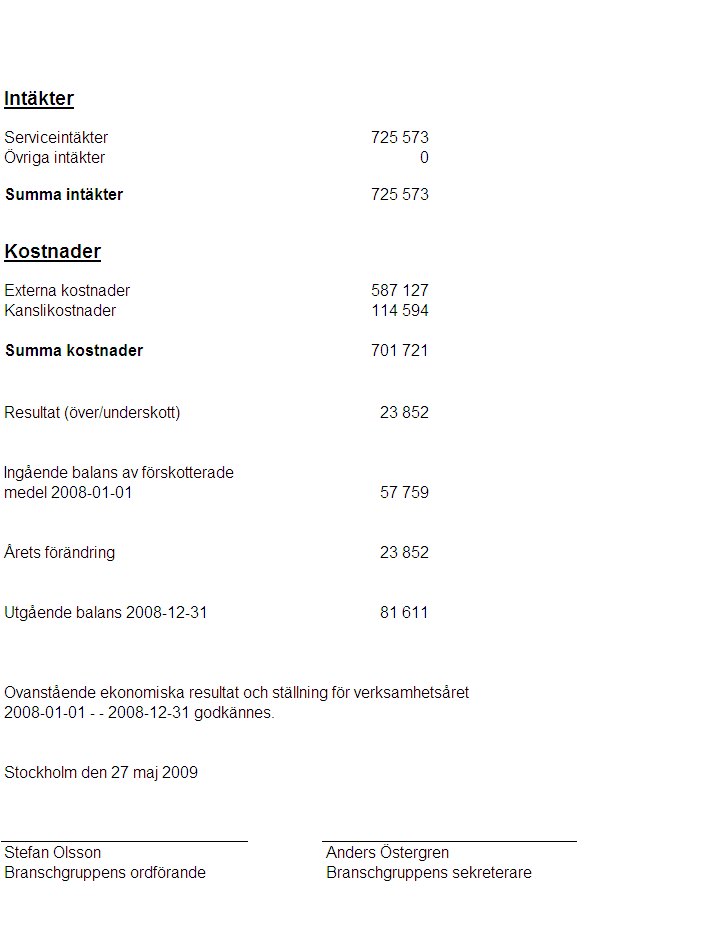 10
4. Uppdatering av Budget 2009
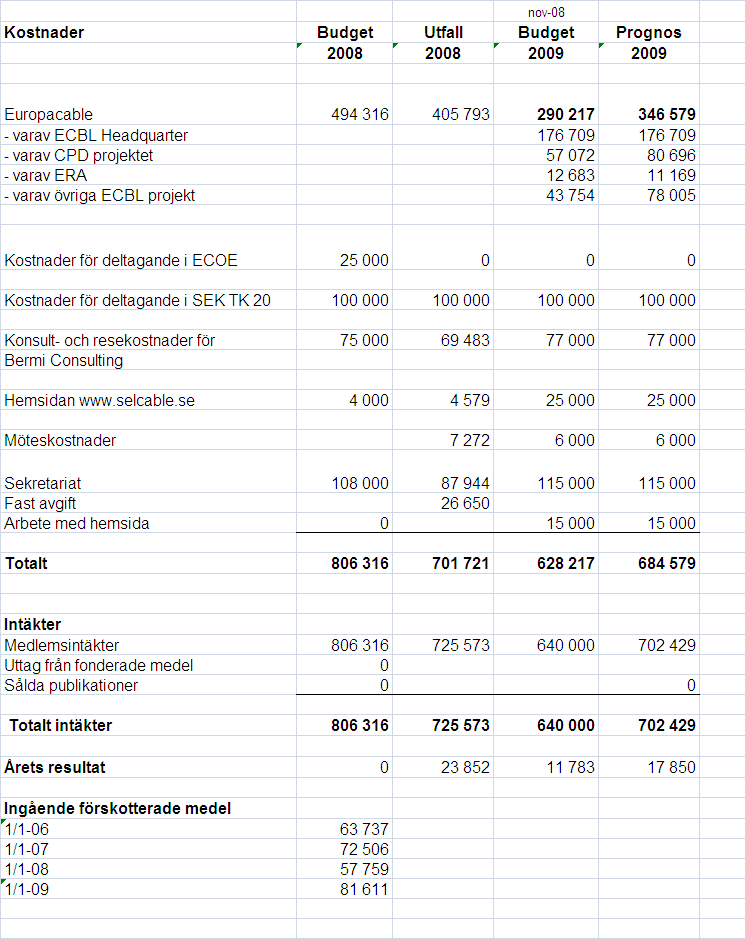 11
5 Rapport från SELCABLEs arbetsgrupp CPD 	            Kenneth J
6 Rapport från SELCABLEs miljögrupp 			BM
7 Rapport om Elsäkerhet 				BM
8 Behov av KL 08 på engelska 				Ordf
9 Rapport från standardisering av kabeltrummor 		BM
10 Leveransstatistik SELCABLE 2008 			AÖ
11 Hemsida 						AÖ
12 EUROPACABLE – ny organisation 			Ordf
12